Halogeny
Vypracovala: Mgr. Miroslava Komárová
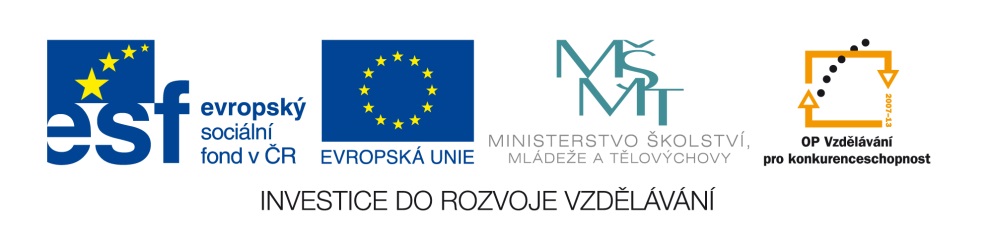 EU V-2 Ch8Miroslava KomárováZŠ Zákupy
Název: Halogeny
Cíl: seznámení se s učivem o halogenech
Čas: 25 - 30 minut
Pomůcky: interaktivní tabule
Které to jsou?
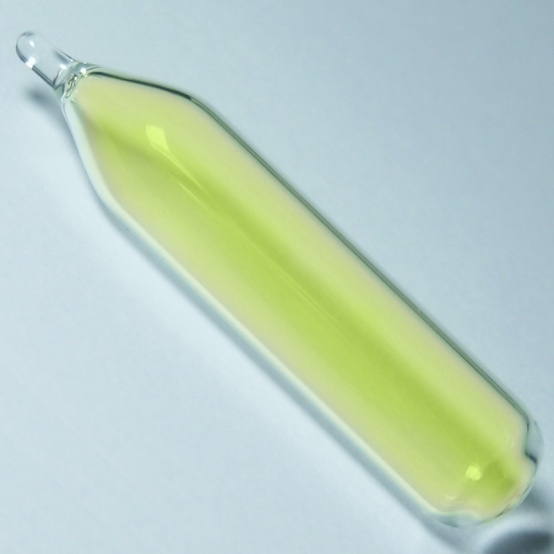 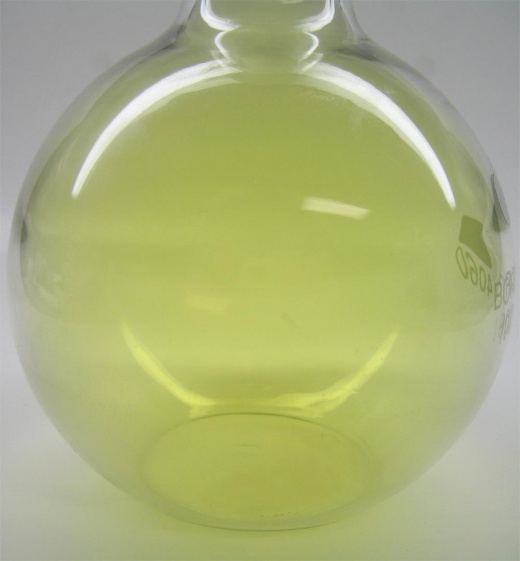 Fluor     F

Chlor    Cl

Brom     Br

Jód         I
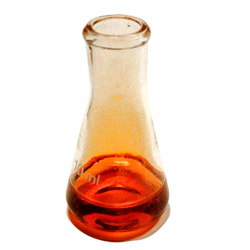 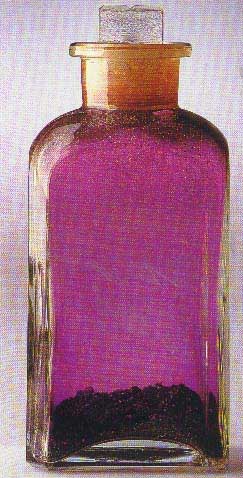 [Speaker Notes: Obrázky: http://jumk.de/mein-pse/fluor.php
              http://www.oskole.sk/pages/printpage.php?clanok=4572
              http://www.ua.all.biz/cs/g705402/
              http://chemickeprvky.euweb.cz/halogeny.htm]
Vlastnosti
Prvky VII.A skupiny
7 valenčních elektronů
Velmi reaktivní
Tvoří dvouatomové molekuly
Podobně zapáchají
Jsou jedovaté
Velmi ochotně se slučují s mnohými prvky i sloučeninami
Vybrané vlastnosti
Použití
Fluor – výroba zubních past a teflonu (plast)

Chlor – dezinfekce vody, čistící prostředky, výroba plastů a kyseliny chlorovodíkové

Brom – výroba léčiv (Bromhexin) a halogenových žárovek

Jód – dezinfekce ran (jodová tinktura)